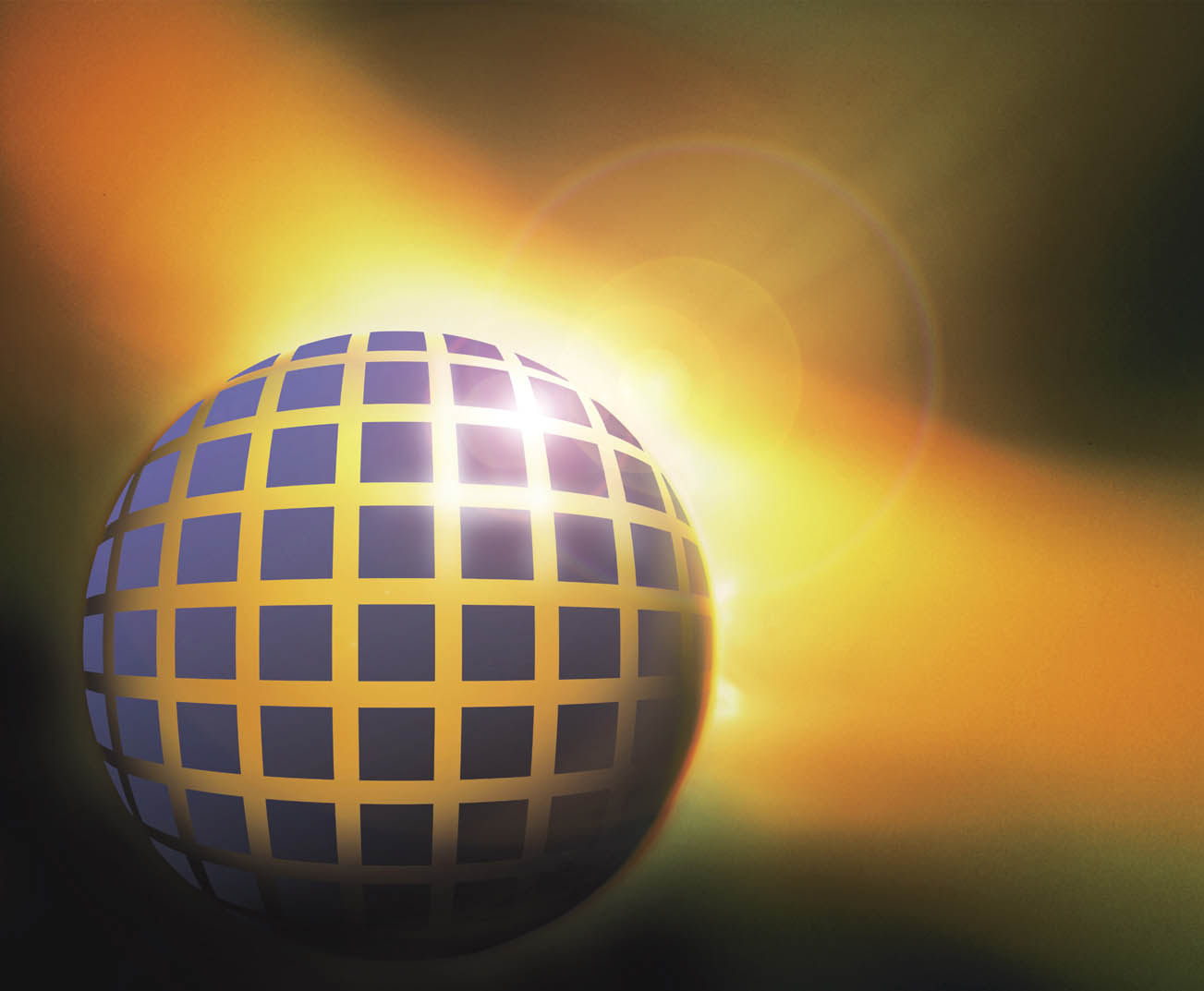 PV Crystalox Solar plc

2017 Interim Results

24 August 2017
Disclaimer
This presentation has been issued by PV Crystalox Solar plc (the “Company”) and comprises of written materials/slides concerning the Company’s Interim Results for 2017.  
The distribution of this document in certain jurisdictions may be restricted by law and persons into whose possession this document comes should inform themselves about, and observe any such restrictions.
No reliance may be placed for any purposes whatsoever on the information contained in this document or on its completeness.  No representation or warranty, express or implied, is given by or on behalf of the Company or any of such persons’ directors, officers or employees or any other person as to the accuracy or completeness of the information or opinions contained in this document. In particular, no representation or warranty is given as to the achievement or reasonableness of future projections, estimates, prospects or returns, if any. 
Certain statements are included in this presentation, including those regarding customers, costs, potential market share and other statements that express the Company directors’ expectations or estimates of the Company’s future performance, which constitute “forward-looking statements”.  Forward-looking statements are necessarily based upon a number of estimates and assumptions that, while considered reasonable by the directors are inherently subject to significant business, economic and competitive uncertainties and contingencies. Such forward-looking statements involve known and unknown risks, uncertainties and other factors that may cause the actual financial results, performance or achievements of the Company to be materially different from its estimated future results, performance or achievements expressed or implied by those forward-looking statements and the Company’s forward-looking statements are not guarantees of future performance. The Company expressly disclaims any intention or obligation to update or revise any forward-looking statements whether as a result of new information, events or otherwise. Investors are cautioned against placing undue reliance on such statements.
The information contained in this presentation is subject to, and must be read in conjunction with, all other publicly available information, including, where relevant any fuller disclosure document published by the Company. Any person at any time acquiring the securities must do so only on the basis of such person’s own judgement as to the merits of the suitability of the securities for its purposes and only on such information as is contained in public information having taken all such professional or other advice as it considers necessary or appropriate in the circumstances and not in reliance on the information contained herein. The information is not tailored for any particular investor and does not constitute individual investment advice.  Any information in this presentation relating to the price at which investments have been bought or sold in the past or the yield on investments cannot be relied upon as a guide to future performance.
Page 1
Market Overview
Price erosion continues across the value chain
Prices remain decoupled from production costs
High efficiency monocrystalline silicon products increasing market share
China increasing its dominant position in PV manufacturing
Cell production in China increased to 32GW in H1 2017 -up 28% on H1 2016. 
PV module production reached 34GW -up 26% on H1 2016.  
China is largest PV end market- 24GW installations added in H1 2017
Further 10.5GW added in July
Cumulative installations now exceed the 105GW  target set for 2020 
  USA has launched new enquiry into imports of PV cells and modules
Complaint filed in April under Section 201 of the Trade Act of 1974 by PV company Suniva
Imports alleged to be “substantial cause of serious injury” to US manufacturing 
US International Trade Commission will decide by 22 September
Page 2
H1 Overview
Wafer shipment volumes 69MW (H1 2016: 59MW)
Shipment volumes broadly in line with production output
Focus on low carbon footprint wafers supplied to customer targeting French PV market

 Ingot/block production to be shutdown in UK
Operations to cease at end  August

Wafering operations to continue at Group’s facility in Germany
Blocks to be purchased from third party suppliers
French PV market carbon footprint incentives favourable for wafering in Germany.

  Polysilicon trading significantly reduced as inventory level much lower
No purchase obligations under long term polysilicon contracts
Trading of  polysilicon continues albeit at lower level than 2016

  No resolution of dispute with LT wafer contract customer
Request for ICC arbitration filed in March 2015
Evidentiary hearing held in March 2017
Judgement expected by end-September 2017
Page 3
H1 Overview
Multicrystalline wafer prices >20% lower than in H1 2016
Supply tightening and prices sharply increasing during recent weeks
Short term effect driven by strong demand from China/USA end-markets
Polysilicon production shortfall in China during Q3
Page 4
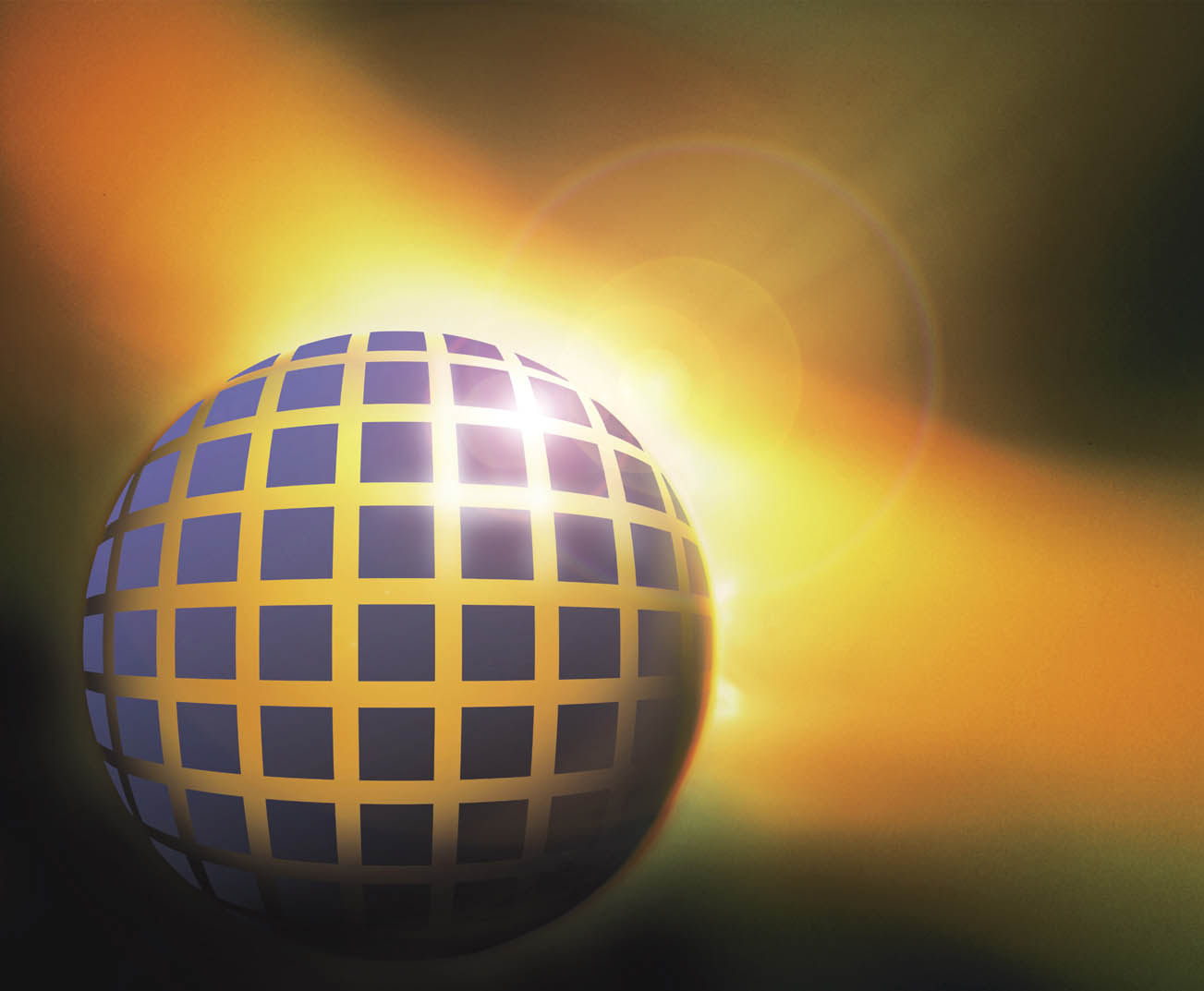 Financials
Financial Overview
Revenues €12.6m (H1 2016: €34.7m)
Loss before taxes €(5.4)m (H1 2016: Profit of €4.7m)
Net cash of €27.9m at 30 June 2017 (31 Dec 2016: €28.8m)
Inventories of €7.4m at 30 June 2017 (31 Dec 2016: €11.2m)
Page 6
Summary consolidated income statement
Page 7
Summary consolidated balance sheet
Page 8
Summary consolidated cash flow
Page 9
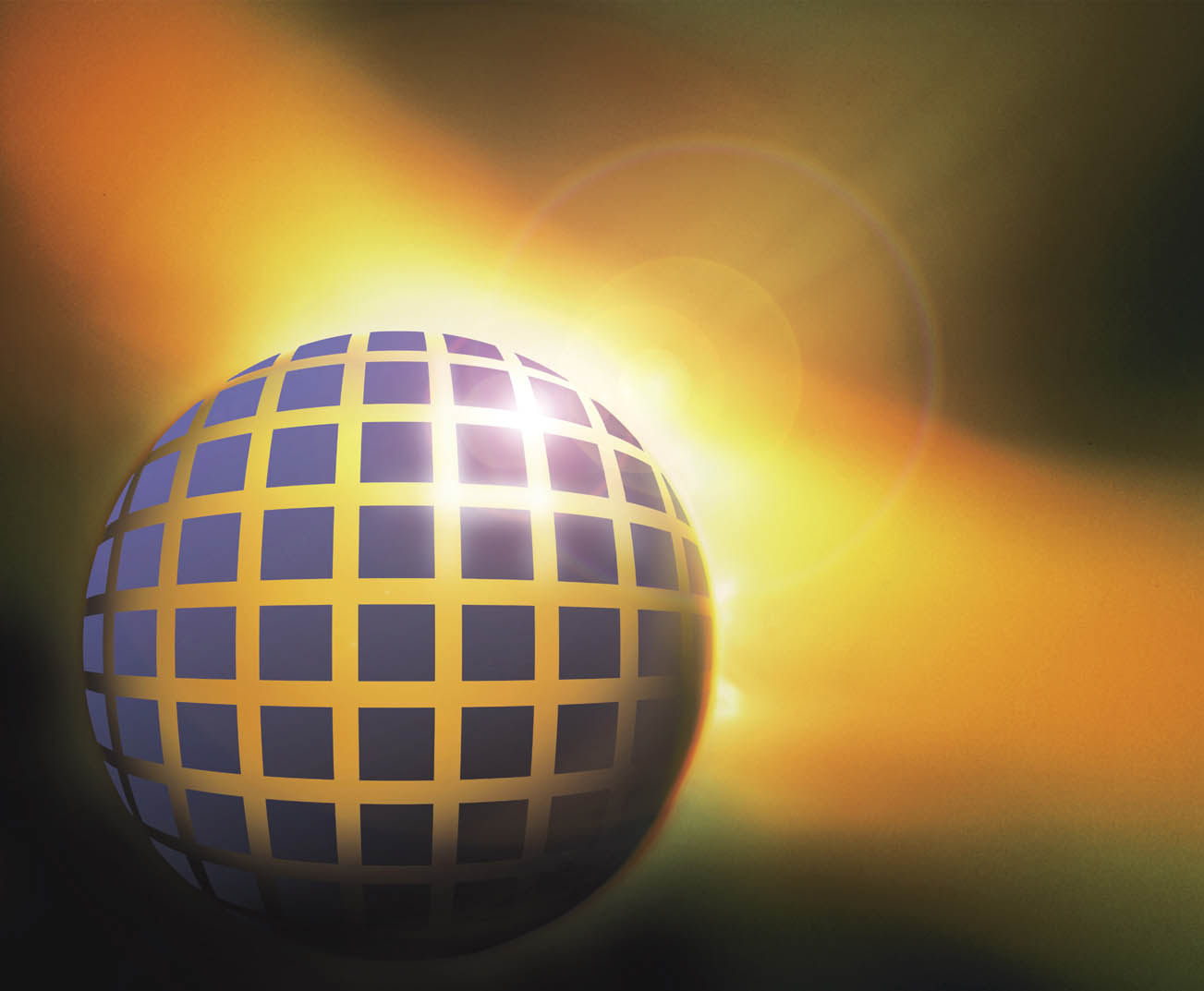 Global PV Market
Global PV Demand Forecast (GW)
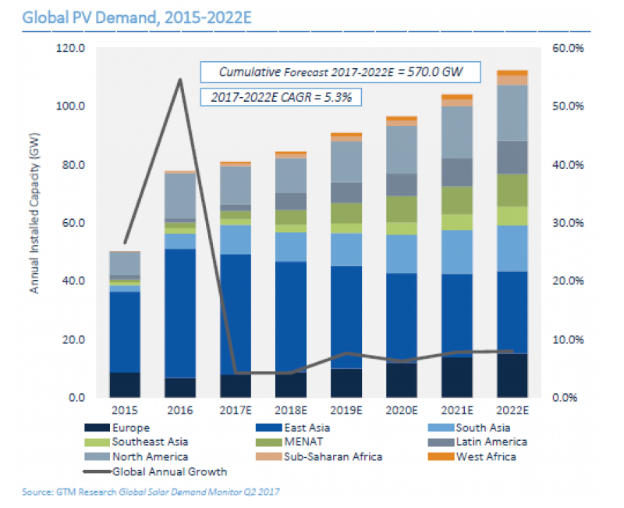 Modest growth expected for 2017 global PV installations
85GW forecast for 2017-up 4% on 2016
China is key driver of demand and remains largest market for fifth successive year
Page 11
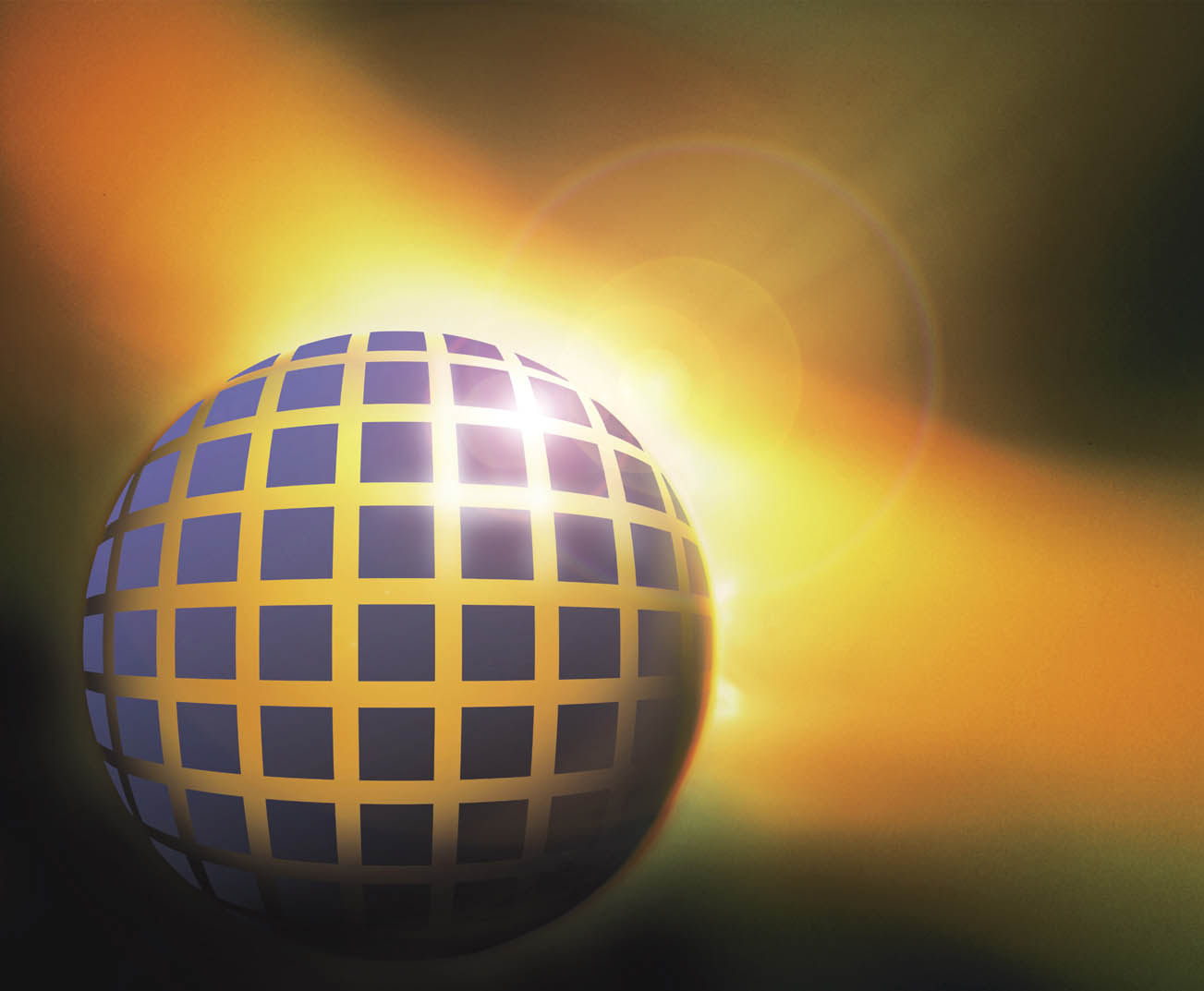 Outlook
Outlook
85GW forecast for global PV installations in 2017
Only  modest 4% growth compared to double digit growth seen in previous years
China remains the major global market and will account for > 40% of demand 

Pricing pressure expected to increase in Q4
Slowdown of PV installations in China
Supply of wafers for French PV market may offer some modest relief on pricing


Arbitration judgement expected by end September 2017
Outcome is uncertain but as stated in March 2016 the value of any  award if our claim is upheld could be a multiple of the Group’s market capitalisation
Completion of strategic review awaits decision on arbitration claim
Page 13
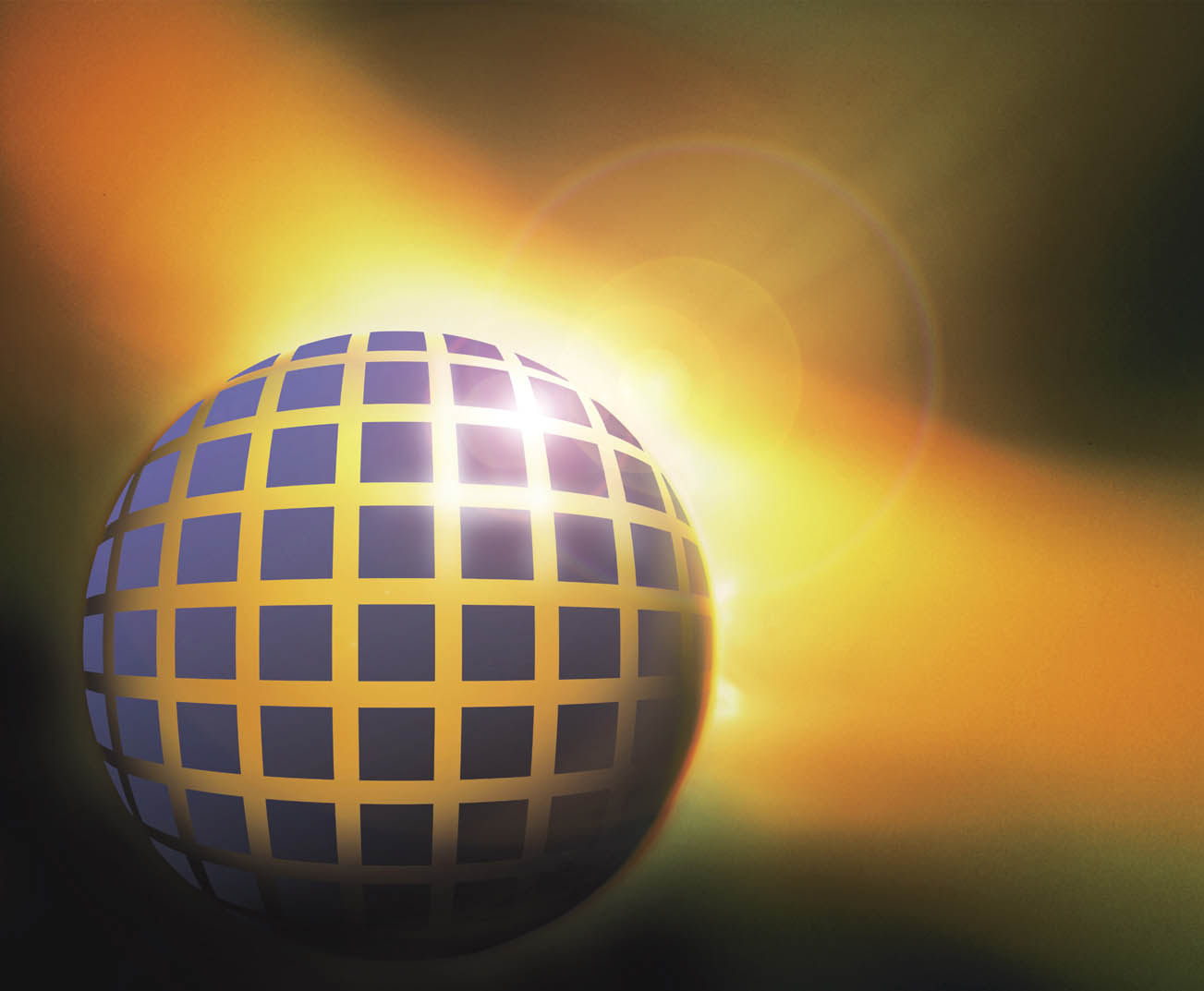 Q&A